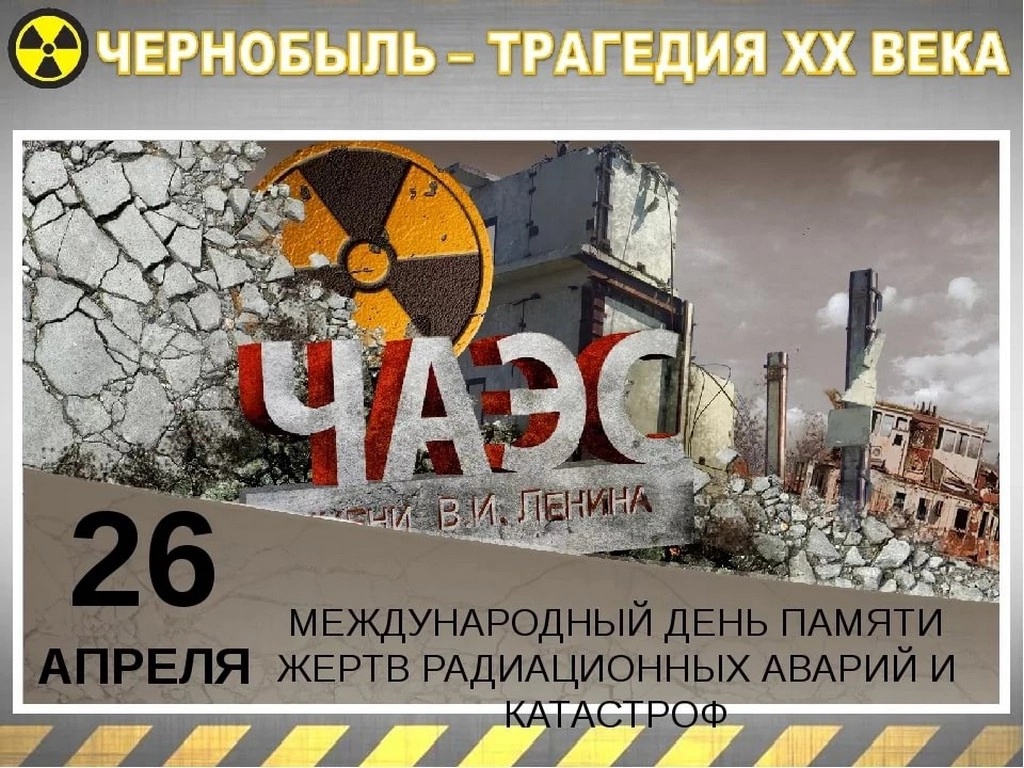 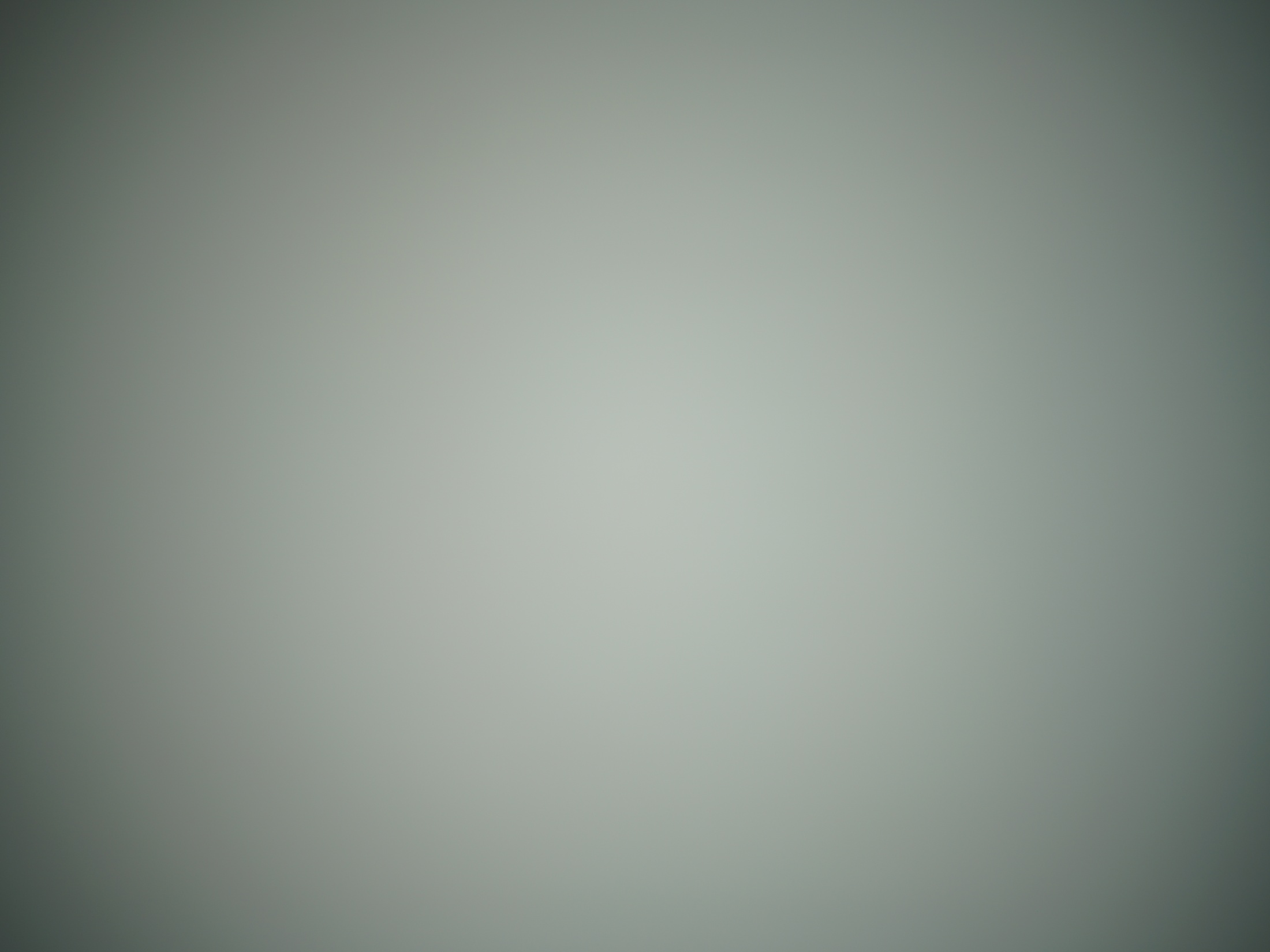 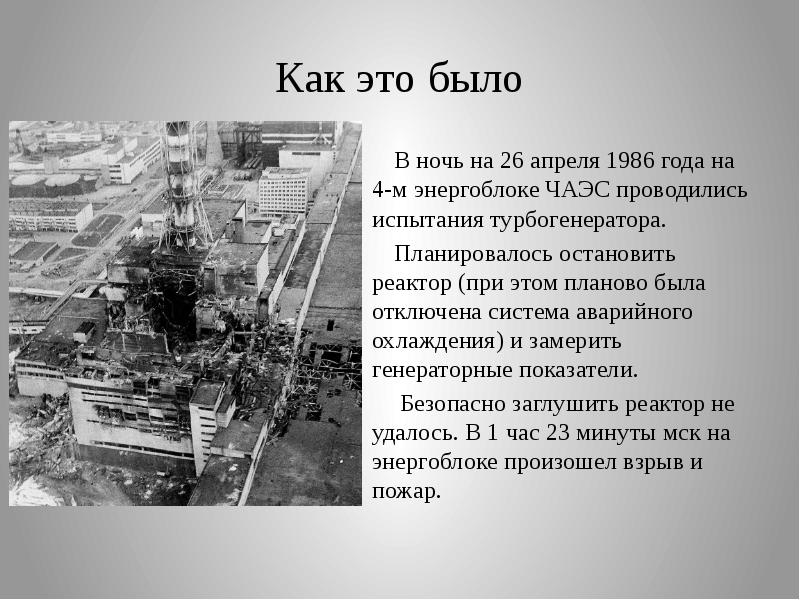 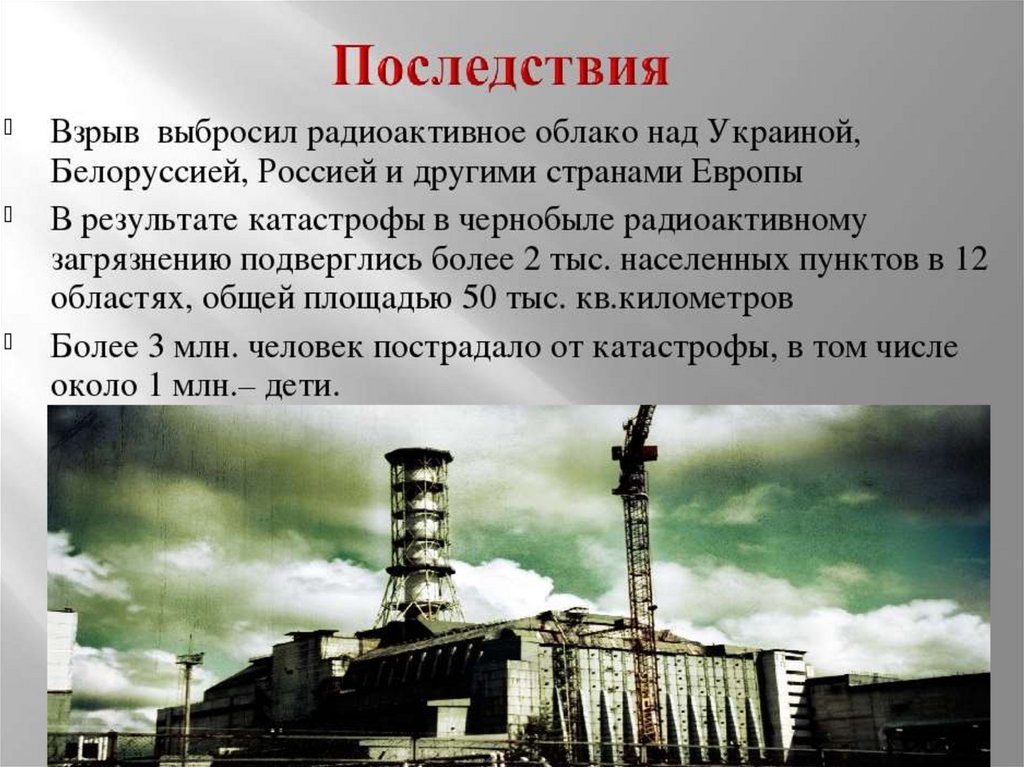 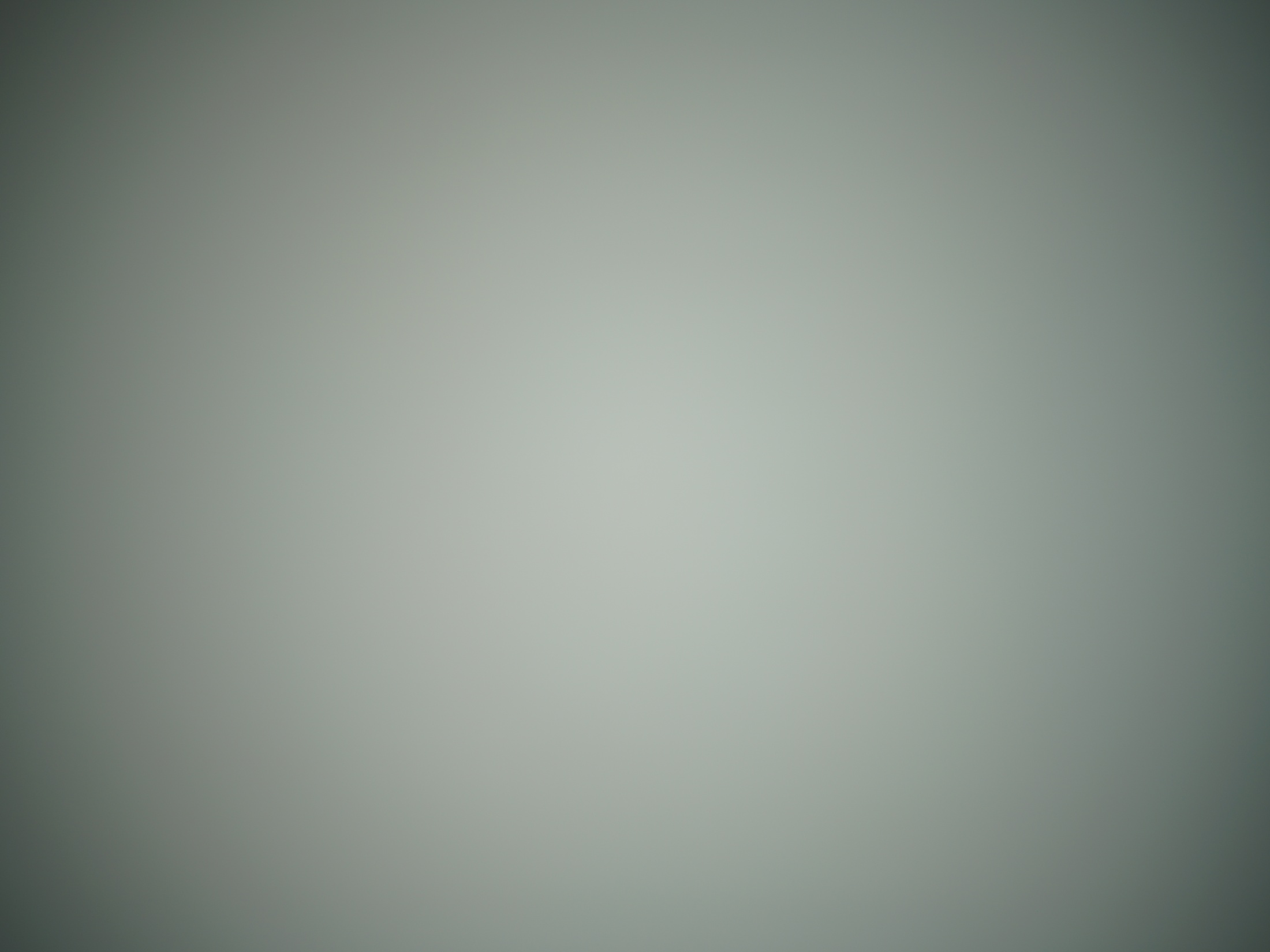 На сегодняшний день снято много фильмов и телепередач о Чернобыле и аварии на ЧАЭС. Писатели не остались в стороне, создавая художественные романы, научно-популярные работы, о самой крупной техногенной катастрофе за всю историю человечества. Вот некоторые из них:
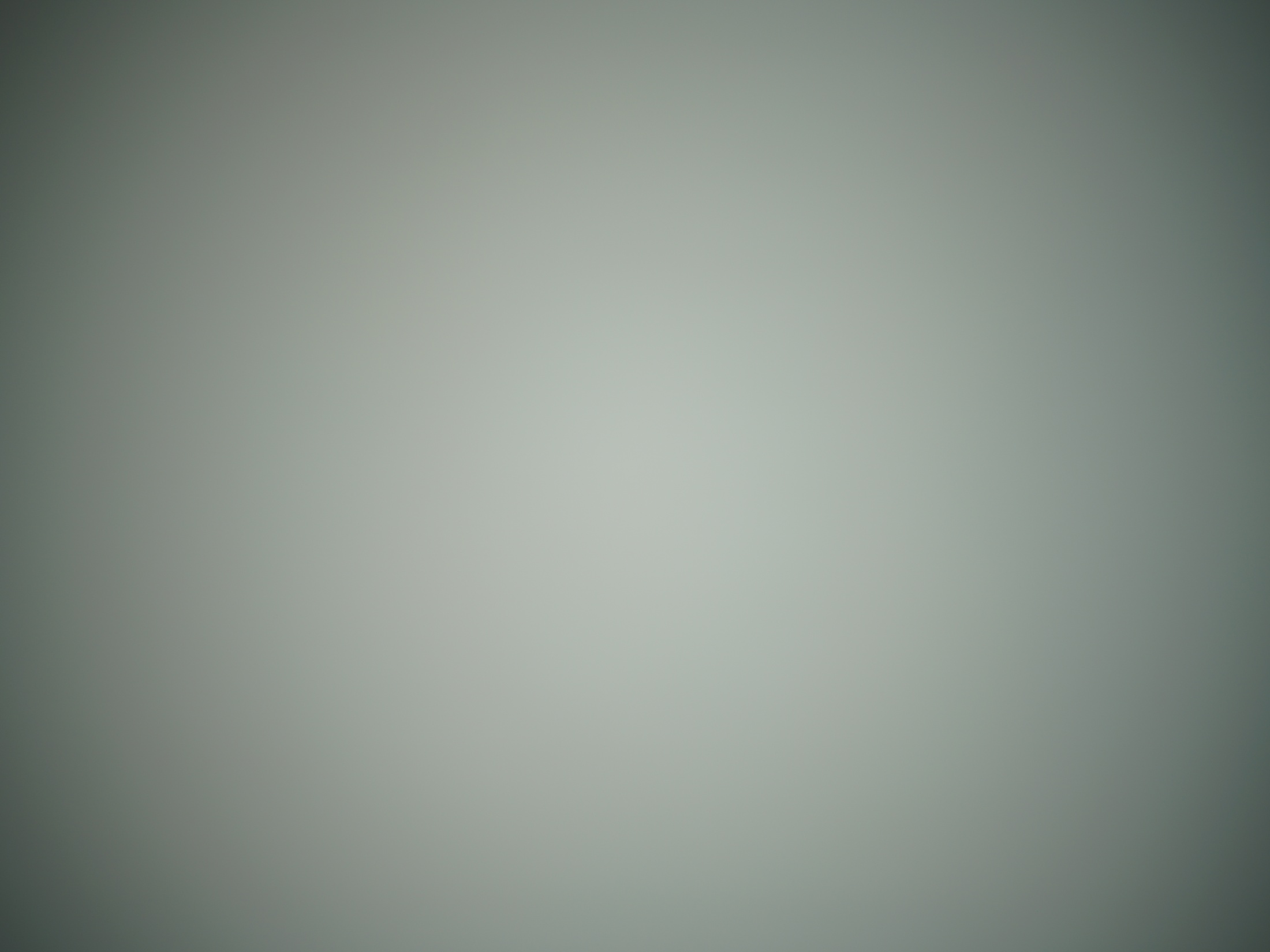 Щербак Ю. Н.Чернобыль: Документальное повествование. - М.: Советский писатель, 1991. - 464 с.
Книга известного украинского писателя Юрия Щербака посвящена чернобыльской трагедии 1986 года. Документальное повествование "Чернобыль" задумано автором как художественное исследование причин аварии на Чернобыльской АЭС: в книге звучат голоса крестьян и академиков, оперативного персонала АЭС и пожарных, военных специалистов и священников. По рассказам очевидцев впервые реконструирована картина развития аварии, в повествовании использованы многочисленные неизвестные до сих пор публикации западной прессы по поводу чернобыльских событий.
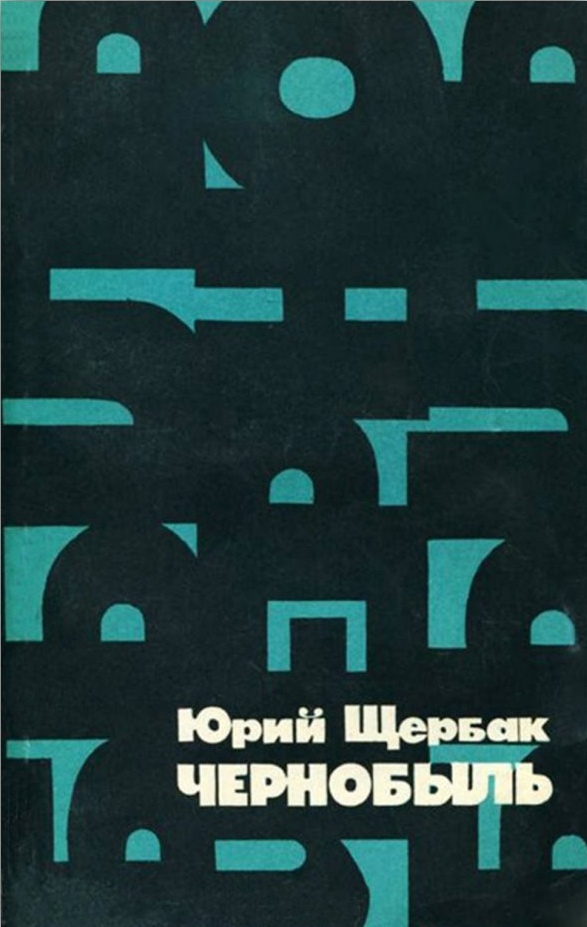 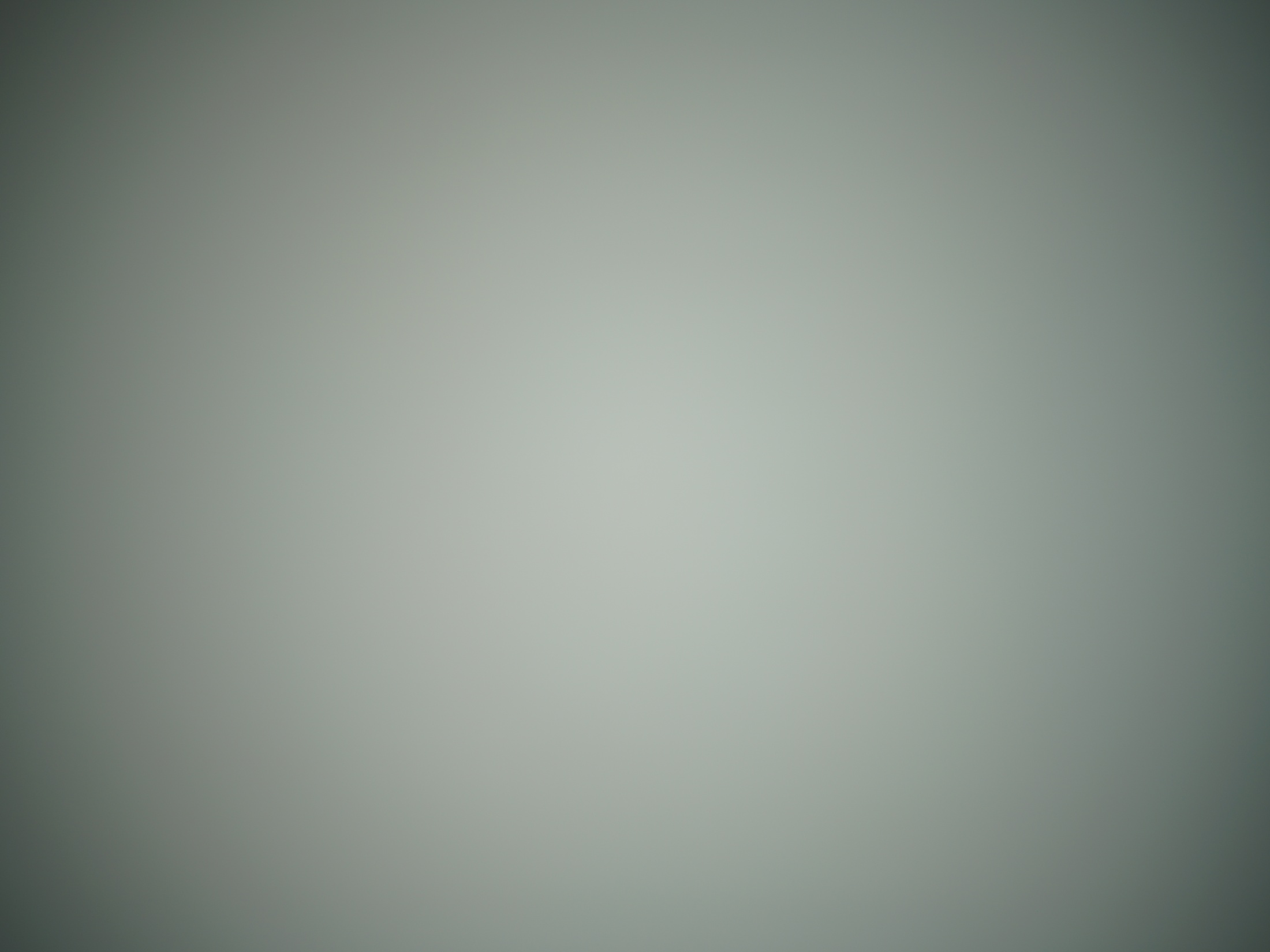 Губарев В. С.
Зарево над Припятью: Записки журналиста. – М.: Мол. гвардия, 1987. – 239с., ил. – (Эврика).  
Книга писателя и журналиста, редактора газеты «Правда» по отделу науки Владимира Степановича Губарева повествует об аварии на Чернобыльской АЭС, об истории развития отечественной атомной промышленности, о настоящем и будущем мирного атома.
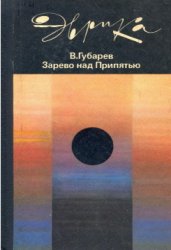 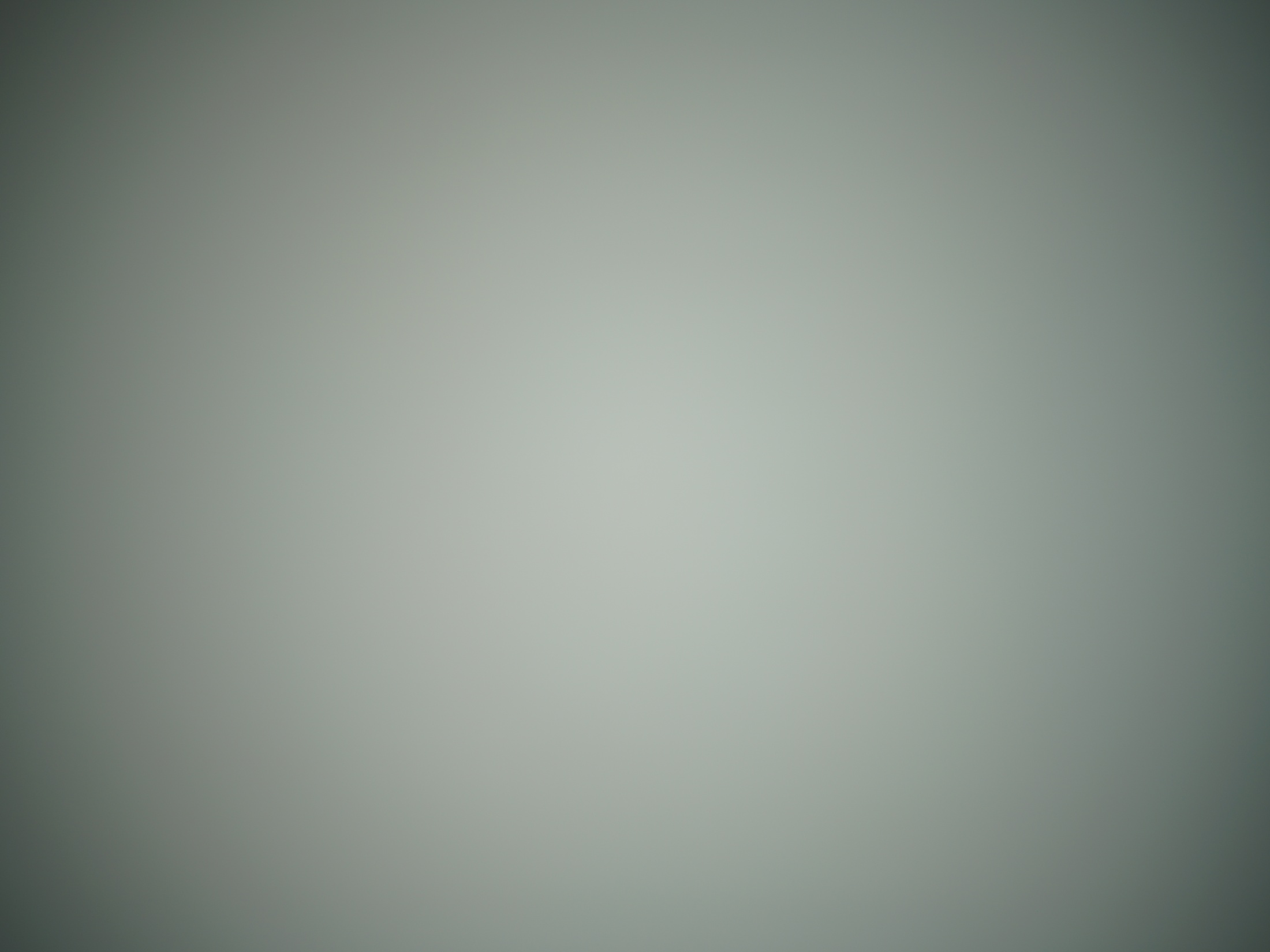 Алексиевич С. А.
Чернобыльская молитва: Хроника будущего. – М. : Время, 2017. – 304 с. – 4-е изд., стереотип. – (Собрание произведений)
Главной техногенной катастрофе ХХ века посвящена четвертая книга знаменитого художественно-документального цикла "Голоса Утопии" Светланы Алексиевич, лауреата Нобелевской премии по литературе 2015 года "за многоголосое творчество - памятник страданию и мужеству нашего времени". "Совпали две катастрофы: космическая - Чернобыль, и социальная - ушел под воду огромный социалистический материк. И это, второе, крушение затмило космическое, потому что оно нам ближе и понятнее. То, что случилось в Чернобыле, - впервые на земле, и мы - первые люди, пережившие это"."Чернобыльская молитва" публикуется в новой авторской редакции, с добавлением 30 процентов нового текста, с восстановлением фрагментов, исключенных из прежних изданий по цензурным соображениям.
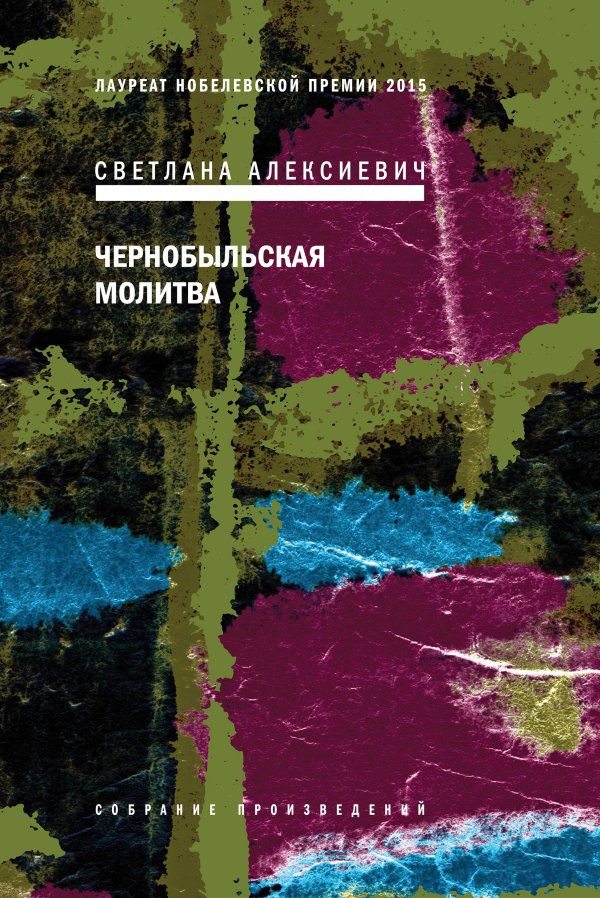 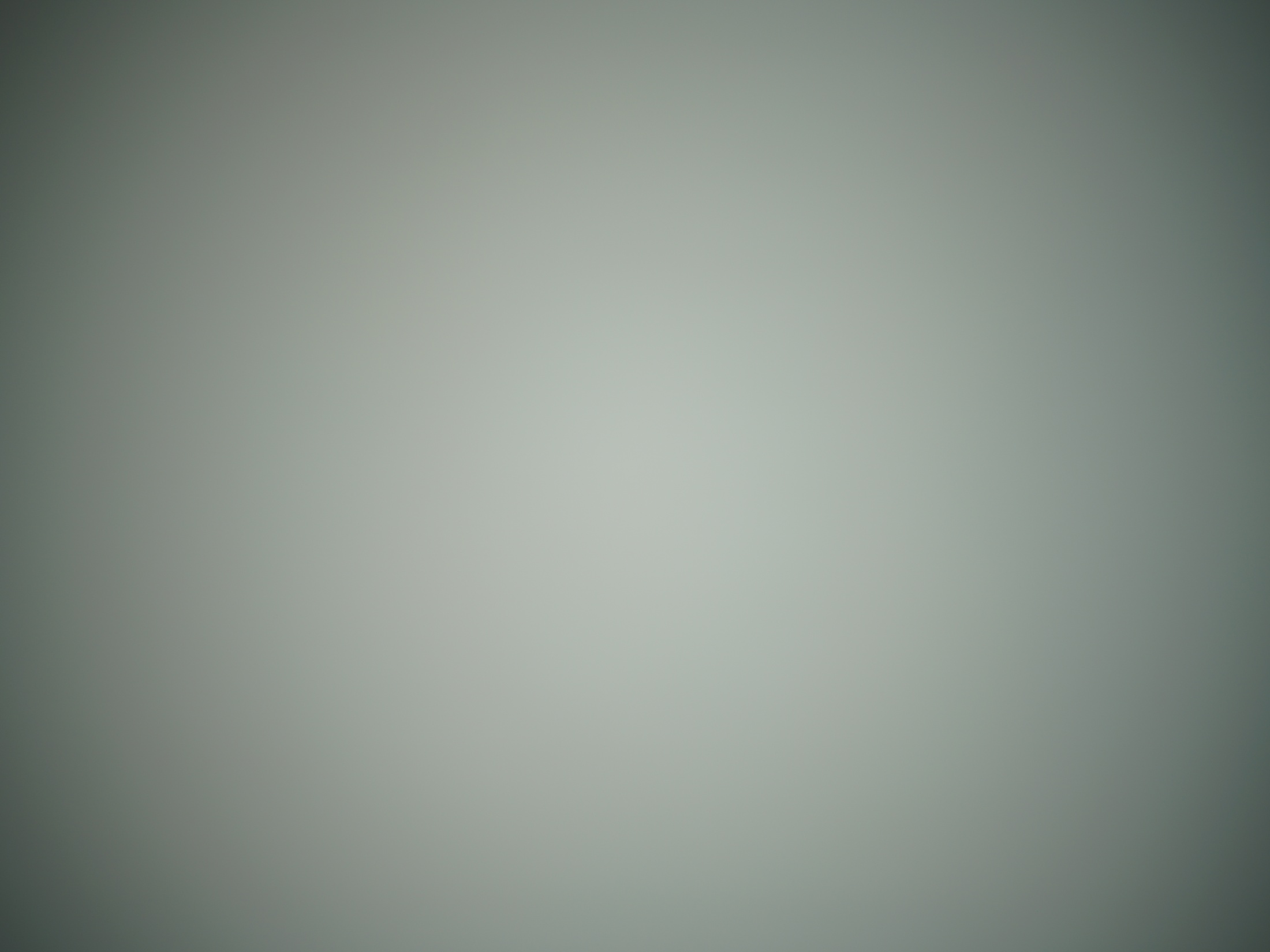 Вознесенская Юлия Николаевна.Звезда Чернобыль / Юлия Вознесенская. - Москва : Лепта Книга, Вече, 2023. - 256 с. 

Пронзительный роман знаменитой православной писательницы Юлии Вознесенской "Звезда Чернобыль" рассказывает о судьбах трех сестер, чьи жизни перечеркнула Чернобыльская катастрофа и о любви, которая побеждает страх, смерть и дает надежду на будущее.Произведение издается в России впервые. Написанный в лучших традициях реалистической русской литературы, роман включает в себя и документальный материал, взятый автором из советских газет, сообщений по радио и телевизионных передач, поэтому ценен не только как художественное произведение, но и как историческое свидетельство.
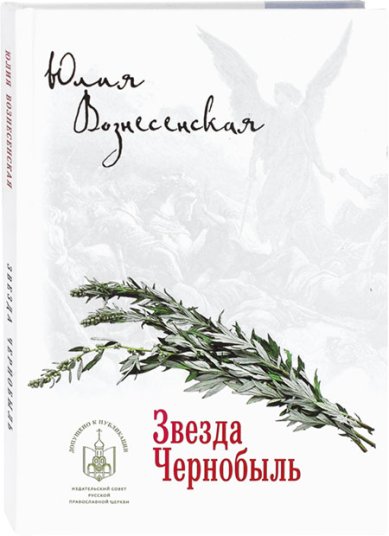 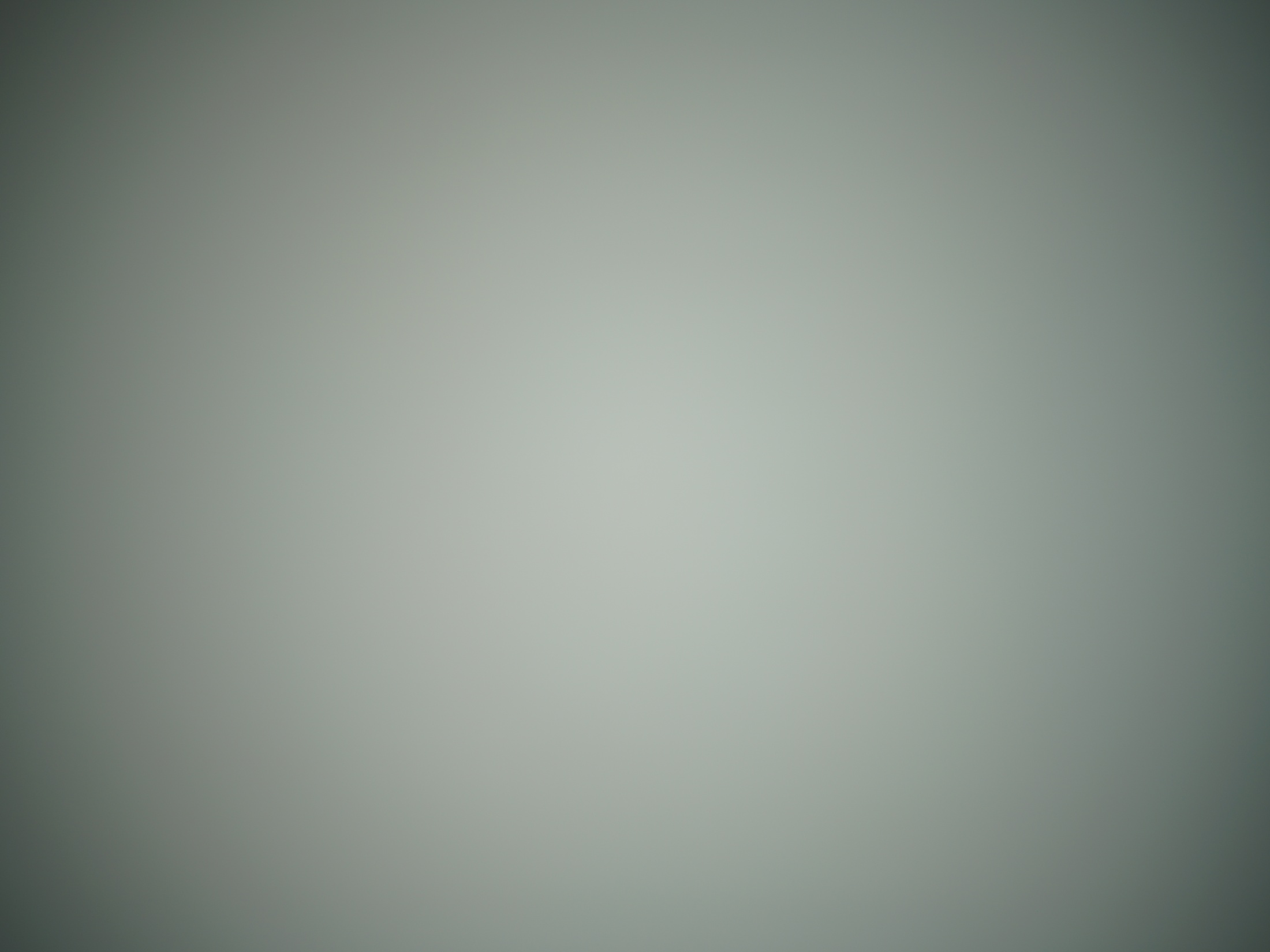 Петров Ю. П.
Расследование и предупреждение техногенных катастроф. Научный детектив. – СПб.: БХВ - Петербург, 2007. – 112 с

В книге рассказывается о знаменитых авариях и катастрофах, происходивших как в прошлом, так и в последние годы (таких как гибель подводной лодки "Курск", обрушение аквапарка "Трансвааль", катастрофы пассажирских самолетов и др.). Рассказано о методах расследования (и особенно - научного расследования) причин техногенных катастроф и о нелегкой борьбе за их предотвращение.
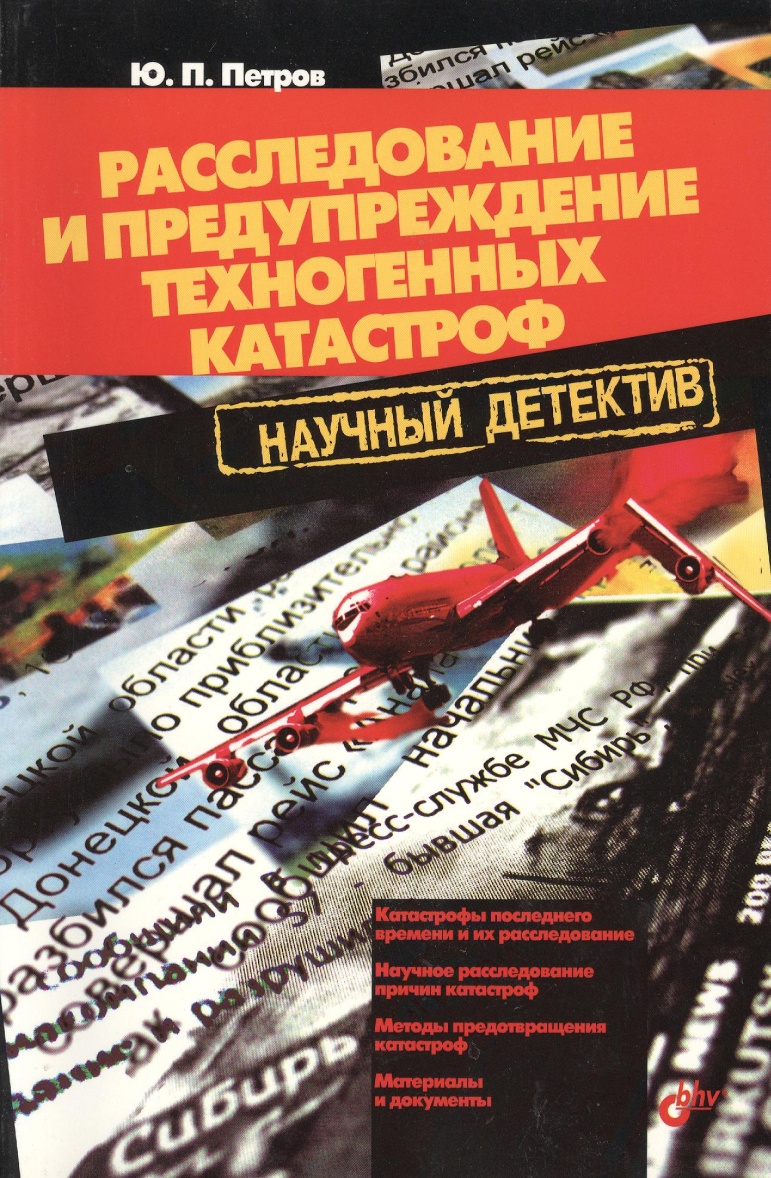 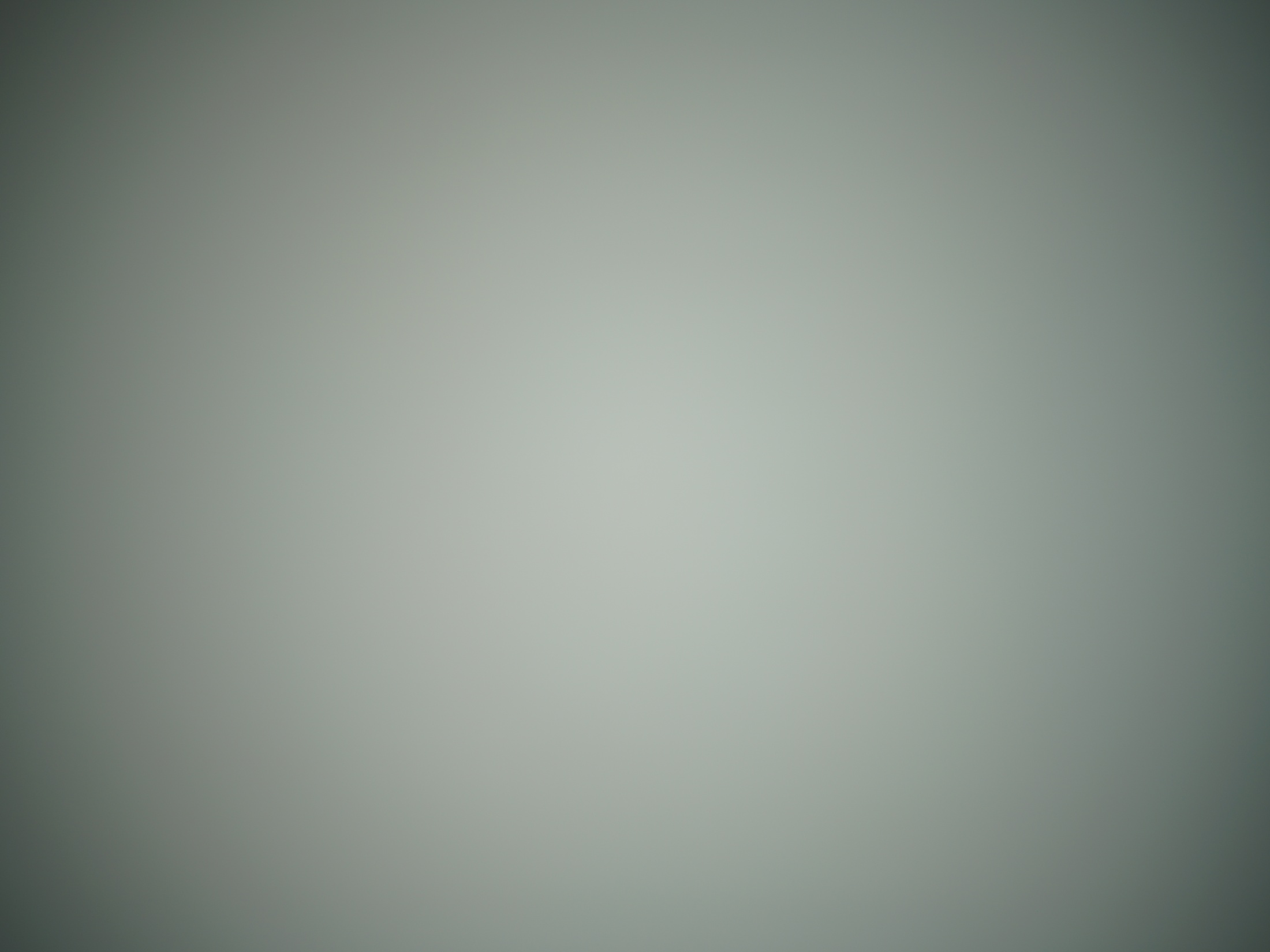 Мирный С.
Ликвидаторы. Чернобыльская комедия / Сергей Мирный. – М. : Эксмо, 2011. – 320 с.

Мирное утро 27 апреля 1986 года. Жители городка Припять готовятся к первомайским праздникам, но в это время в город втягиваются колонны автобусов. Начинается всеобщая эвакуация Чернобыльской Зоны… Он – вчерашний выпускник химфака, а теперь офицер радиационной разведки. Она – местная жительница, первая красавица, вынужденная состричь наголо свои роскошные волосы. Но любовь, вспыхнувшая между ними, оказалась сильнее взрыва на четвертом энергоблоке… Чернобыльская трагедия обернулась комедией - смешной и драматической историей о реальной Зоне, где каждый может стать сталкером! Даже вопреки желанию… Новая книга о Чернобыльской Зоне от автора бестселлера «Живая сила. Дневник ликвидатора»!
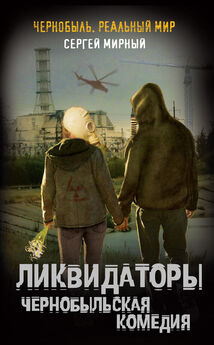